■PRICE CARD
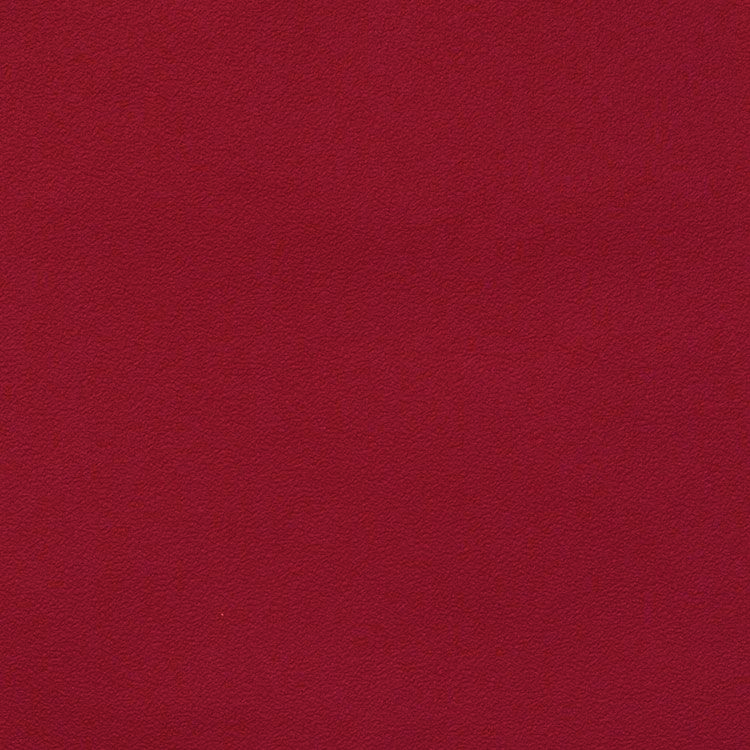 カーヴ・ド・トゥルクハイム
　ピノ・ノワール　レゼルブ
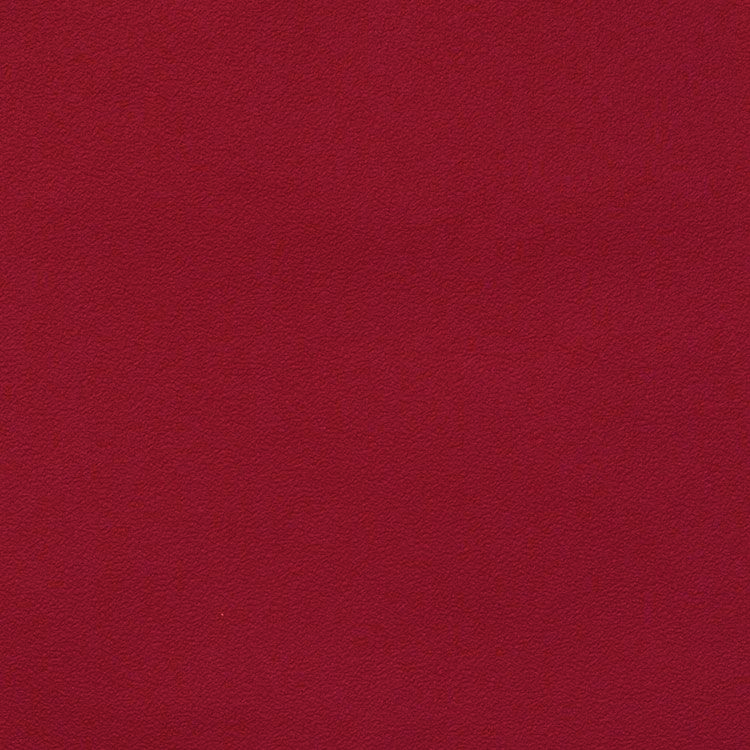 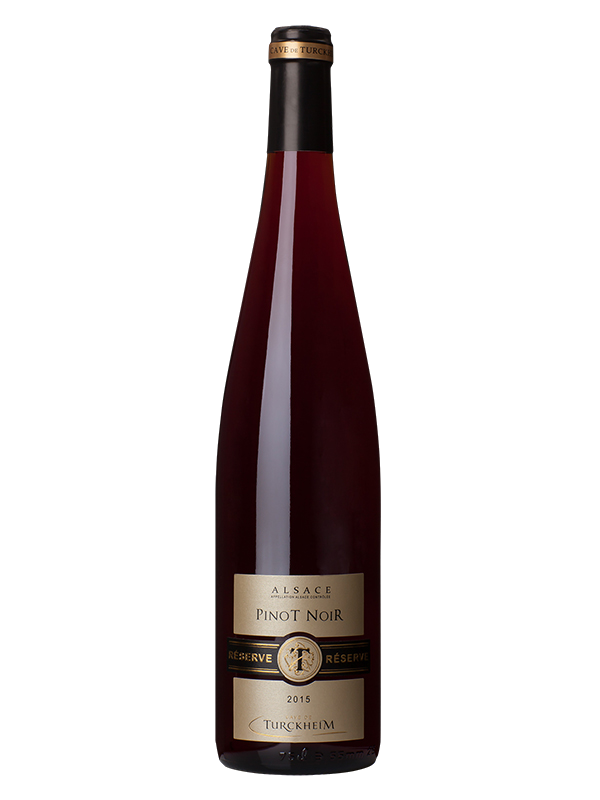 カーヴ・ド・トゥルクハイム
　ピノ・ノワール　レゼルブ
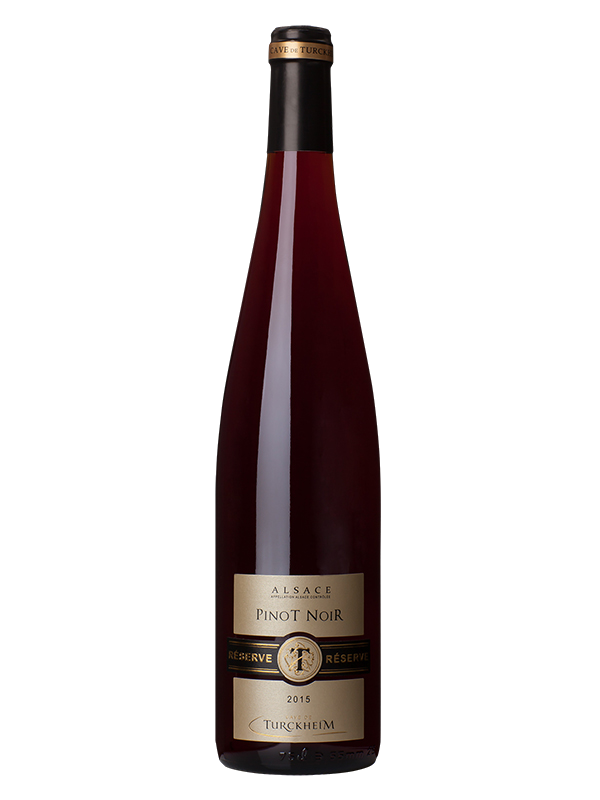 優しい渋みが心に馴染む、アルザス・ピノ
優しい渋みが心に馴染む、アルザス・ピノ
原産国：フランス/アルザス
生産者：カーヴ・ド・トゥルクハイム
品種　：ピノ・ノワール
味わい：赤・辛口・ライトボディ
原産国：フランス/アルザス
生産者：カーヴ・ド・トゥルクハイム
品種　：ピノ・ノワール
味わい：・赤・辛口・ライトボディ
4,400
円 (税込)
希望小売価格
価格
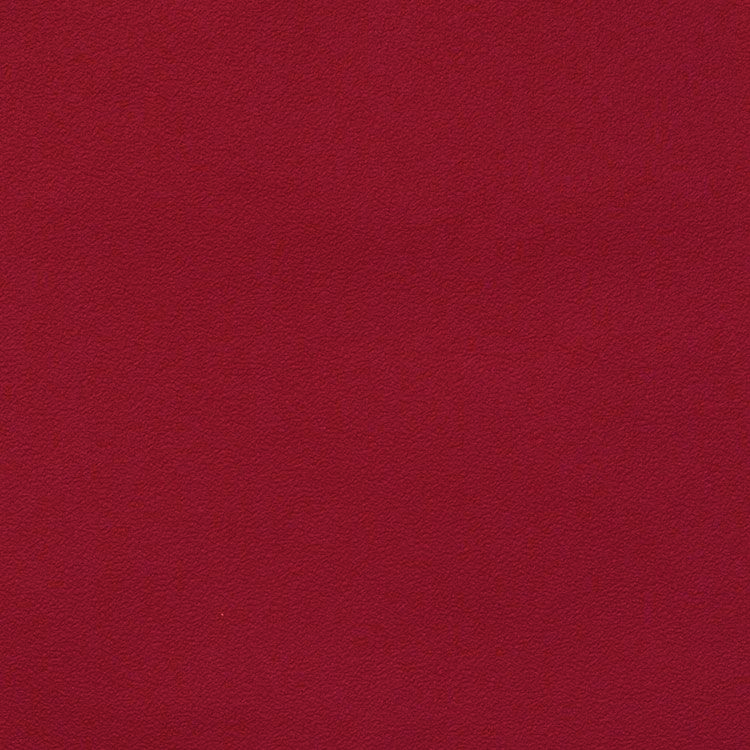 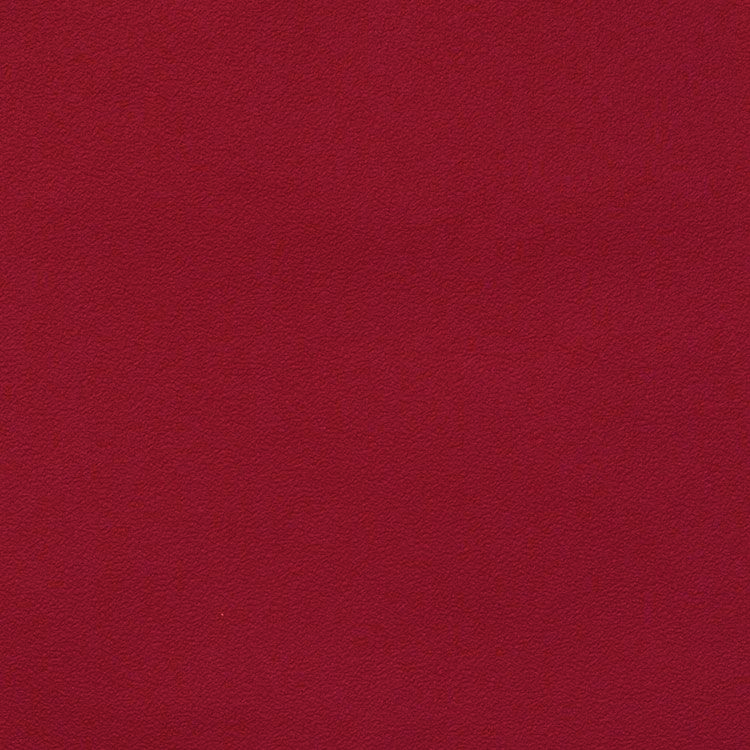 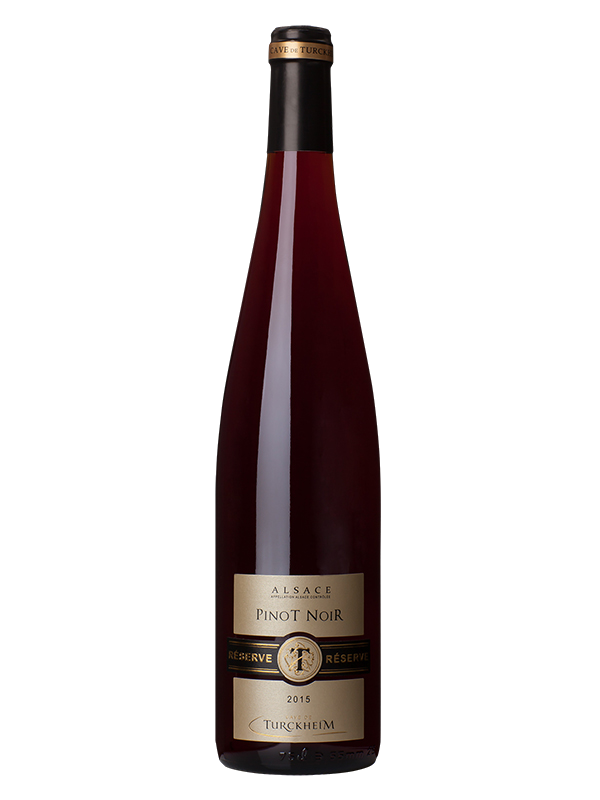 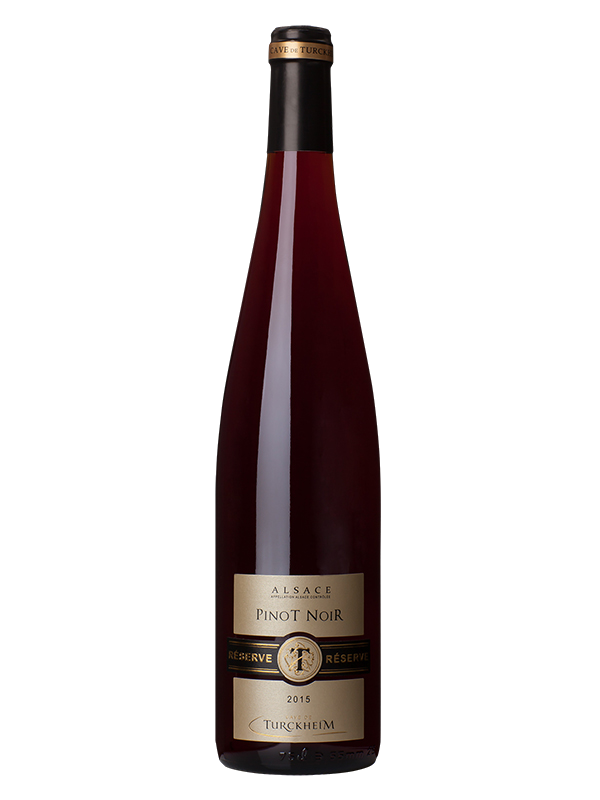 カーヴ・ド・トゥルクハイム
　ピノ・ノワール　レゼルブ
カーヴ・ド・トゥルクハイム
　ピノ・ノワール　レゼルブ
優しい渋みが心に馴染む、アルザス・ピノ
優しい渋みが心に馴染む、アルザス・ピノ
原産国　：フランス/アルザス
生産者　：カーヴ・ド・トゥルクハイム
品種　　：ピノ・ノワール
味わい　：赤・辛口・ライトボディ
原産国　：フランス/アルザス
生産者　：カーヴ・ド・トゥルクハイム
品種　　：ピノ・ノワール
味わい　：赤・辛口・ライトボディ
希望
小売
\4,000 (税込 \4,400)
価格
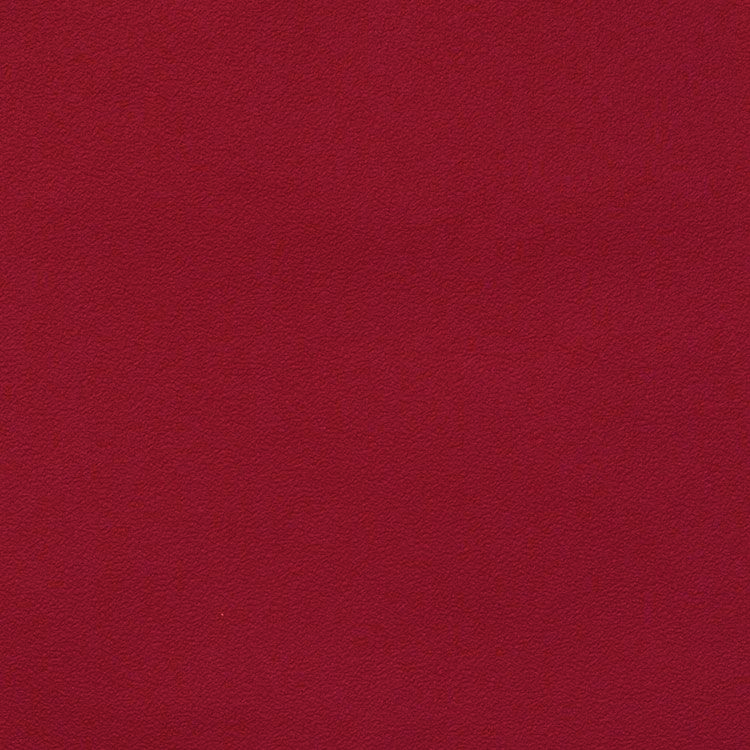 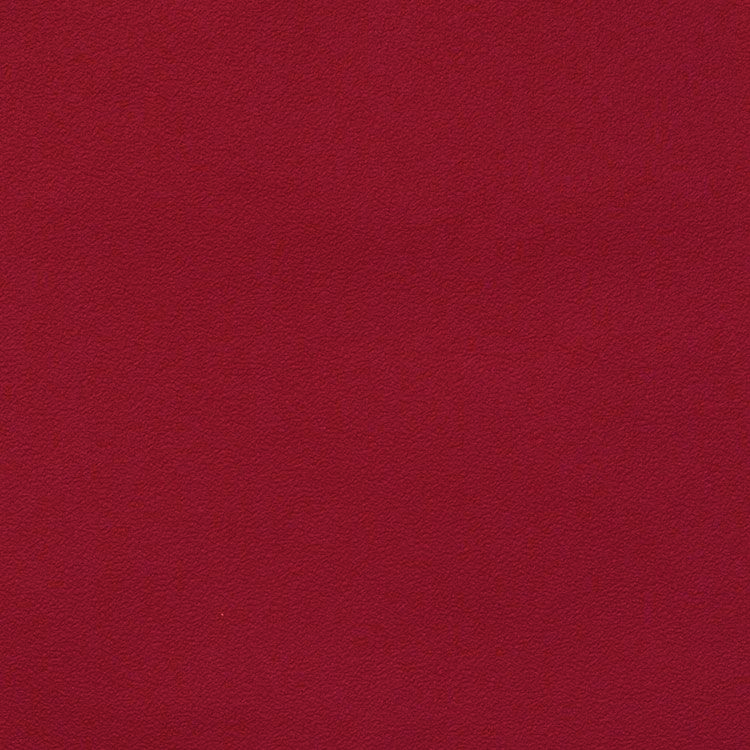 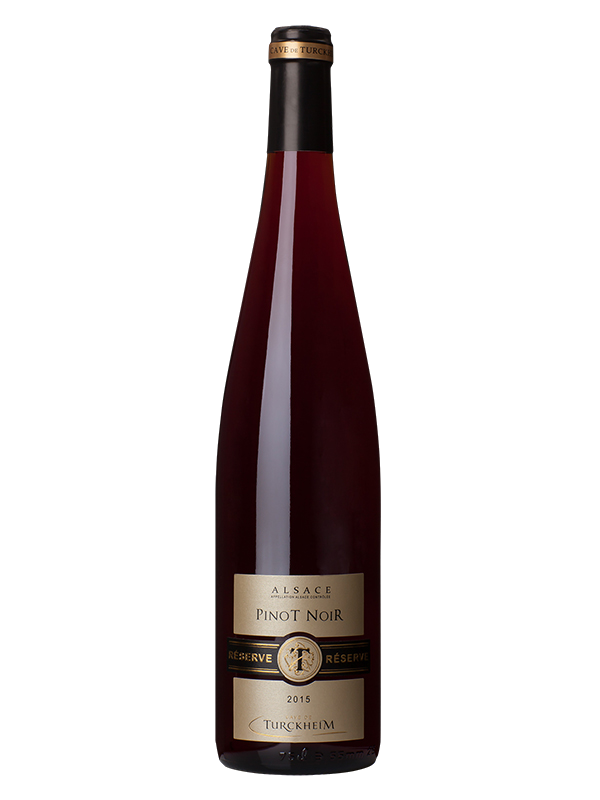 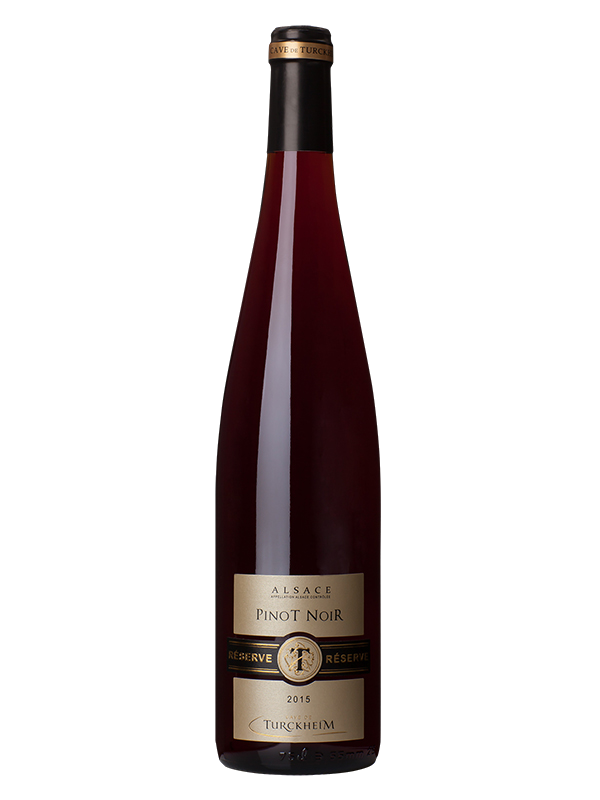 カーヴ・ド・トゥルクハイム
　 ピノ・ノワール　レゼルブ
カーヴ・ド・トゥルクハイム
　 ピノ・ノワール　レゼルブ
優しい渋みが心に馴染む、アルザス・ピノ
優しい渋みが心に馴染む、アルザス・ピノ
チェリーやストロベリーのチャーミングなアロマが広がり、口に含んだ優しい渋みと果実味が気持ちも軽やかにしてくれます。ソーセージを使った料理や、さっとグリルしたチキンがお勧めです。
チェリーやストロベリーのチャーミングなアロマが広がり、口に含んだ優しい渋みと果実味が気持ちも軽やかにしてくれます。ソーセージを使った料理や、さっとグリルしたチキンがお勧めです。
原産国　：フランス/アルザス
生産者　：カーヴ・ド・トゥルクハイム
品種　　：ピノ・ノワール
味わい　：赤・辛口・ライトボディ
原産国　：フランス/アルザス
生産者　：カーヴ・ド・トゥルクハイム
品種　　：ピノ・ノワール
味わい　：赤・辛口・ライトボディ
\4,000 (税込 \4,400)
希望
小売
価格